ИТОГОВЫЙ ОТЧЁТ
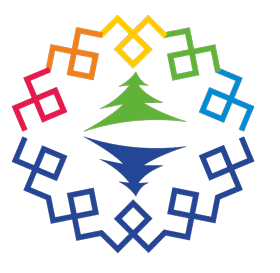 X Международный туристический Слёт кредитных союзовКарельский Берег 2018
Дважды в год лета не бывает …
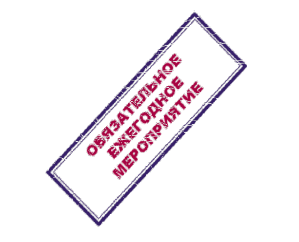 Х Международный Слёт кредитных союзов «Карельский Берег- 2018»Организатор Проекта: Ассоциация «Гардарика»Со-организаторы Проекта: ЮРАКС, ЛигаКураторы Проекта: Мариничев Ю.Б., Гамеров Ю.С.Директор Проекта: Тимохина Н.Н.Место проведения Слёта: Республика Карелия,  пос. Вяртсиля, турбаза «Гардарика»Даты проведения: 17 – 21.07.2017Оператор Слета: «Клевер Фонд»
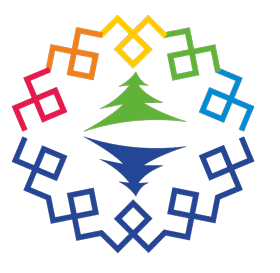 Оргструктура проекта
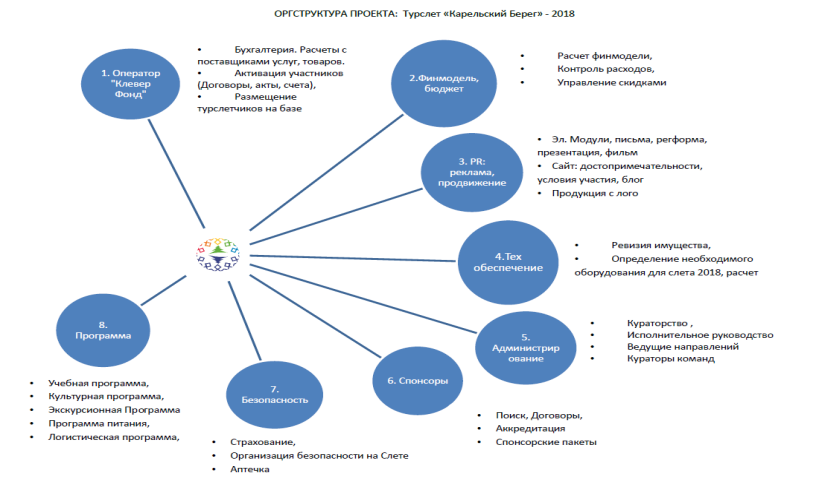 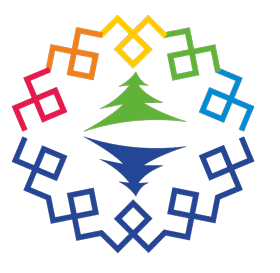 Формат Слёта - 2018
1
3
2
Деловая программа (12)
Спортивная программа (4)
Культурная программа (10)
5 дней интенсивного интерактива
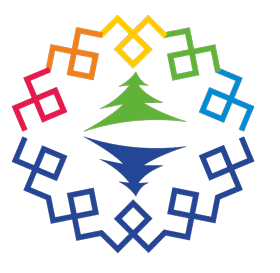 Реализованные задачи Слёта - 2018
Создана площадка для свободного неформального общения лидеров движения кредитных союзов: пайщиков, волонтеров, руководителей;
Осуществлялось укрепление прямых личных отношений людей, занятых в организации движения кредитных союзов России.
Осуществлялось распространение современных достижений, лучших практик и реального опыта объединения людей в кредитные союзы.
Велась работа по расширению деловых контактов профессионалов и волонтеров, работающих в области менеджмента кредитных союзов.
В рамках Слета проводились мероприятия по укреплению здоровья, спортивного соревновательного духа.
Все участники были вовлечены в подготовку и проведение культурно-творческих мероприятий.
На протяжении 5 дней работал Детский клуб.
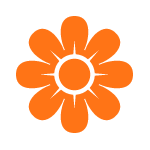 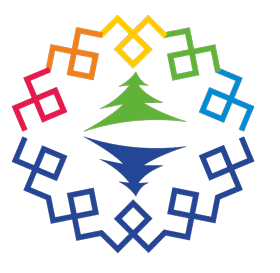 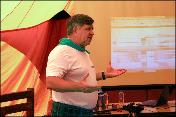 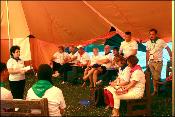 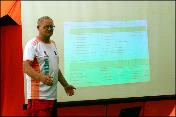 1
Деловая программа
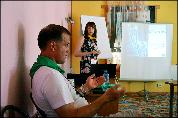 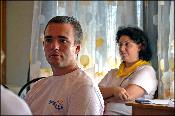 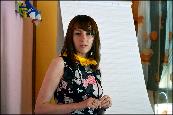 Куратор: Корсунская Екатерина
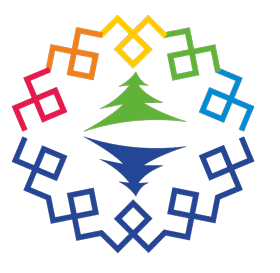 Деловая программа:1.Кредитной кооперации 25 лет. Успехи, уроки, задачи. Кто наши пайщики сейчас и в будущем.2. Базовый стандарт по управлению рисками. Живём по новому. 3. Тренинг по публичному выступлению. 4. Страхование КПК и пайщиков. Возможно ли создание инструмента, когда долг умирает вместе с пайщиком.5. Практика банкротств. 6. Основная дискуссия. Субсидиарная ответственность, ответственность пайщиков, руководителей, регулятора. 7. Как проверить, настоящие ли деньги? Занятие - эксперимент для детей 08 - 14 лет.8. Круглый стол по особенностям работы и перспективам развития кредитного кооператива второго уровня. 9. Практика для тренеров по финансовой грамотности.10. Практический опыт успешного прохождения режима временной администрации, введенной Банком России.11. Молодёжь в кредитном кооперативе. Пайщики, сотрудники, волонтёры, руководители.12. Выставка маркетинговых продуктов для пайщиков, литературы и материалов по финансовой грамотности, исторических и современных изданий по кредитной кооперации.
1
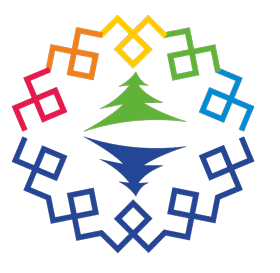 Куратор: Корсунская Екатерина
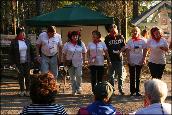 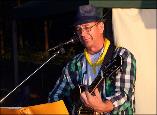 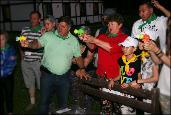 2
Культурная программа
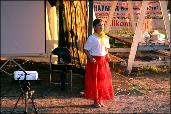 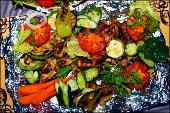 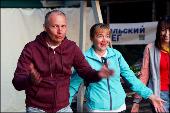 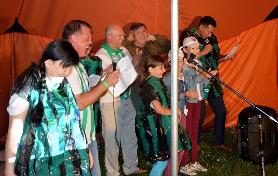 Куратор: Гросбергс Ольга
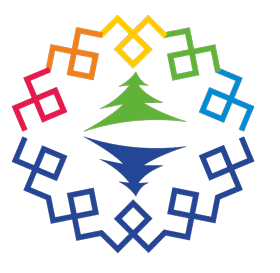 2
1. экскурсия в крепость Корела (г. Приозерск, Ленинградской области).2. Знакомство. Посвящение новичков в турслётчики.3. "Онежский лосось" - угощения от Организаторов Слёта. Песни под гитару у костра.4. Тематический вечер. Казахстан приглашает.5. Фестиваль бардовской песни «Голос слёта».6. Кулинарный конкурс. Вечер у костра.7. Экскурсия в горный парк Рускеала (водопады и мраморный каньон).8. КВН концерт.9. Гардарика OPEN.10.  ДИСКОТЕКА.
Куратор: Гросбергс Ольга
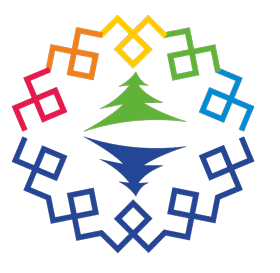 3
Спортивная программа
Куратор: Мешков Вадим
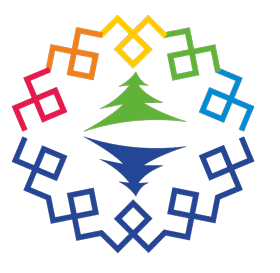 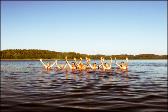 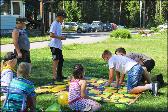 3
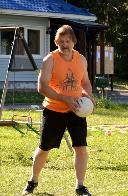 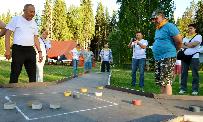 Волейбол.Хёрлинг.Дартс.Гигантские шашки.
Куратор: Мешков Вадим
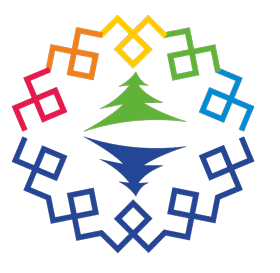 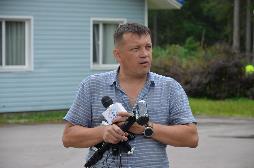 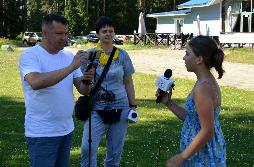 Детский 
пресс - центр
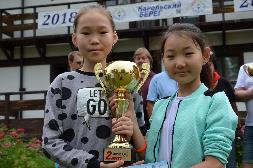 Во главе с Вадимом Мешковым и 
Ириной Ситниковой
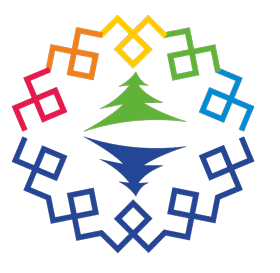 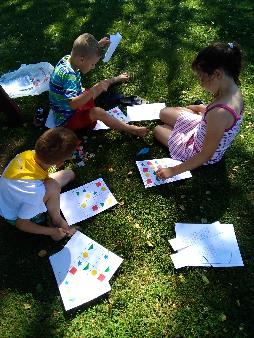 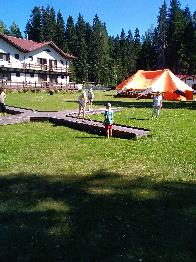 Детский 
клуб
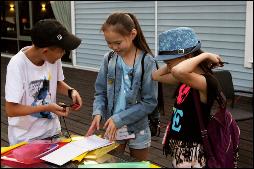 Во главе с Татьяной Синявиной и Натальей Мардвинцевой
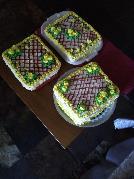 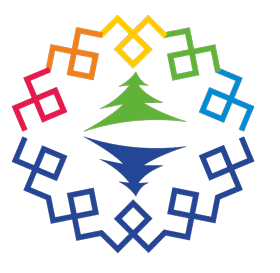 Диаграмма общая
Статистика по годам
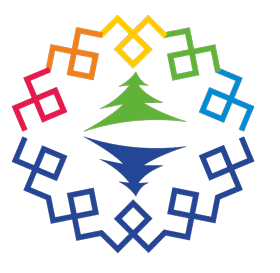 Количество участников
Статистика по годам
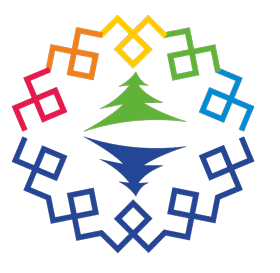 Количество участников
Статистика по годам
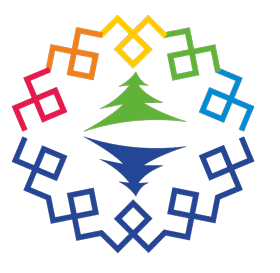 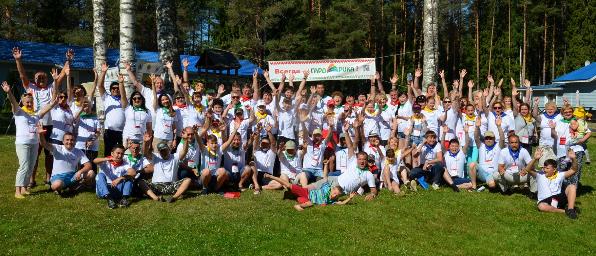 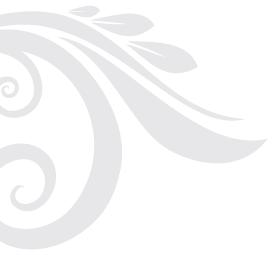 Фотоотчёт «КБ-2018»:http://karelskibereg.gallery.ru
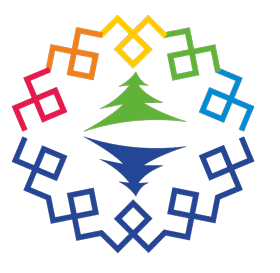